N DE CUENTAS

 


  
FÓMEQUE
FEBRERO, 2017
DE CUENTAS

 


RREZ
  
FÓMEQUE
FEBRERO, 2017
IDENTIDAD INSTITUCIONAL

NOMBRE OFICIAL:  		I.E.D Monseñor Agustín 						Gutiérrez

COMO SE IDENTIFICA: 		IDEMAG

DIRECCIÓN SEDE PRINCIPAL: 	Calle 5 No.  6 -00

RECTOR ACTUAL: 			Manuel Darío Saray Millán

CONTACTOS:  			Teléfono: 322 8808729

PÁGINA WEB:	www.iedemag.co 
Correos: 	 iedgutierrez_fomeque@cundinamarca.gov.co, 		coldemag@hotmail.com,
DE CUENTAS

 


RREZ
  
FÓMEQUE
FEBRERO, 2017
FUNDACIÓN: 		1948 por Monseñor Agustín 					Gutiérrez.

OFICIALIZACIÓN: 		3 de diciembre de 1996 mediante 				Ordenanza 062.

ÚLTIMA APROBACIÓN: 	Resolución 004548 de 2003. 				Bachillerato Adulto Resolución 				009848 de 2005
				Jornada Única: Res. 005021 de 				2018
CÓDIGO ICFES: 		Jornada Ordinaria 008508. 				Adultos 126979
INTEGRACIÓN

Mediante Resolución No. 003337 de 2002, al Colegio Departamental Monseñor Agustín Gutiérrez se integraron la Concentración urbana Agustín Gutiérrez y el Jardín Infantil Departamental y con la Resolución 1573 de 2005 se anexaron a la Institución las sedes rurales de Cananea, Carrizal, Chinia, Coasavistá, Cuéqueta, Cuequetica, El Cerezo, El Paval, El Tablón, Guachavita, Guane, Gramal, Hatoviejo, La Chorrera, La Huerta, La Margarita, Mortiñal, Laderas de Torres, Lavadero, Quebladablanca y Susa.
DE CUENTAS

 


RREZ
  
FÓMEQUE
FEBRERO, 2017
DE CUENTAS

 


RREZ
  
FÓMEQUE
FEBRERO, 2017
SÍMBOLOS INSTITUCIONALES

LA BANDERA
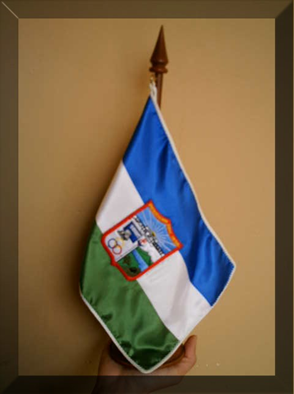 DE CUENTAS

 


RREZ
  
FÓMEQUE
FEBRERO, 2017
EL ESCUDO
DE CUENTAS

 


RREZ
  
FÓMEQUE
FEBRERO, 2017
EL HIMNO   	 Adelante fomequeños 
es la hora de triunfar
el colegio nos ofrece 
la formación integral (bis)
 
La música y los deportes
el arte y la religión
constituyen el legado
del ilustre fundador.
 
El colegio nos invita
comencemos a estudiar,
mañana será muy tarde
para poder progresar.
 
Adelante…
DE CUENTAS

 


RREZ
  
FÓMEQUE
FEBRERO, 2017
HORIZONTE INSTITUCIONAL
 
VISIÓN

La Institución Educativa Departamental Monseñor   Agustín   Gutiérrez, en  el   2022,   será reconocida por la formación de personas íntegras, comprometidas con el fortalecimiento de la unidad familiar y la humanización de su entorno en el ámbito de la cultura, la ciencia y la tecnología.
DE CUENTAS

 


RREZ
  
FÓMEQUE
FEBRERO, 2017
MISIÓN  

La I. E. D. Monseñor Agustín Gutiérrez, establecimiento público, respetuoso de la multiculturalidad, asume la formación de personas íntegras, comprometidas con el fortalecimiento de la unidad familiar y la humanización de su entorno en el ámbito de la cultura, la ciencia y la tecnología.
.
DE CUENTAS

 


RREZ
  
FÓMEQUE
FEBRERO, 2017
OBJETIVO GENERAL
  
Formar personas íntegras, comprometidas con el fortalecimiento de la unidad familiar y la humanización de su entorno para favorecer la producción, adquisición y aplicación de valores, conocimientos y tecnología.
.
DE CUENTAS

 


RREZ
  
FÓMEQUE
FEBRERO, 2017
EQUIPO DE TRABAJO
DE CUENTAS

 


RREZ
  
FÓMEQUE
FEBRERO, 2017
GOBIERNO ESCOLAR
 CONSEJO DIRECTIVO
	MANUEL DARIO SARAY MILLAN		Rector
	JORGE HERNANDO AMÉZQUITA S		Representantes Docentes
	OMAR ANTONIO VILLAR R		           	Representantes Docentes
	RUBIELA ROMERO TRUJILLO		Representantes Padres Flia
	CLAUDIA SABOGAL GUERRERO		Representantes Padres Flia
	ANGIE CAMILA ROJAS VARELA		Representante Estudiantes
       	YESMI YADIRA HERNÁNDEZ HERRERA	Representante Sector Prod.
       	JOHAN ESNEIDER SABOGAL		Representante Exalumnos
DE CUENTAS

 


RREZ
  
FÓMEQUE
FEBRERO, 2017
LÍDERES ESTUDIANTILES
DE CUENTAS

 


RREZ
  
FÓMEQUE
FEBRERO, 2017
PROYECTO EDUCATIVO INSTITUCIONAL
DE CUENTAS

 


RREZ
  
FÓMEQUE
FEBRERO, 2017
SISTEMA DE GESTIÓN DE LA CALIDAD
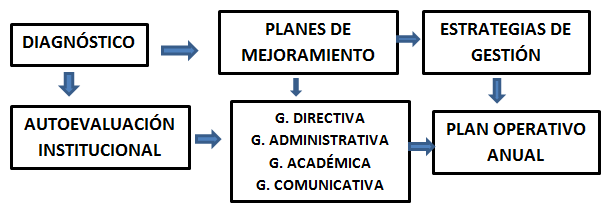 DE CUENTAS

 


RREZ
  
FÓMEQUE
FEBRERO, 2017
AUTOEVALUACIÓN INSTITUCIONAL
DE CUENTAS

 


RREZ
  
FÓMEQUE
DE CUENTAS

 


RREZ
  
FÓMEQUE
FEBRERO, 2017
DE CUENTAS

 


RREZ
  
FÓMEQUE
FEBRERO, 2017
DE CUENTAS

 


RREZ
  
FÓMEQUE
FEBRERO, 2017
METAS DE MEJORAMIENTO 2023
DE CUENTAS

 


RREZ
  
FÓMEQUE
FEBRERO, 2017
METAS DE MEJORAMIENTO 2023
DE CUENTAS

 


RREZ
  
FÓMEQUE
FEBRERO, 2017
METAS DE MEJORAMIENTO 2023
DE CUENTAS

 


RREZ
  
FÓMEQUE
FEBRERO, 2017
METAS DE MEJORAMIENTO 2023
DE CUENTAS

 


RREZ
  
FÓMEQUE
FEBRERO, 2017
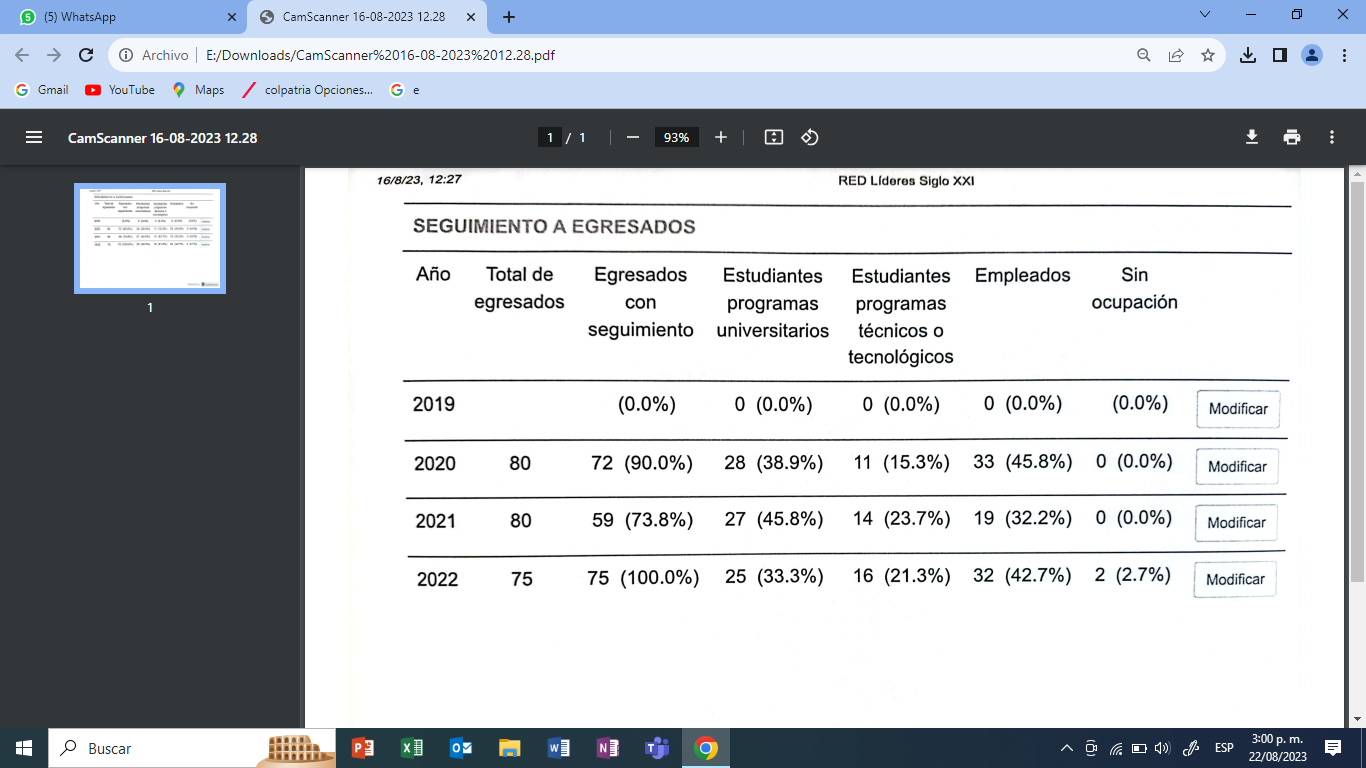 DE CUENTAS

 


RREZ
  
FÓMEQUE
FEBRERO, 2017
10. HORARIO DE ATENCIÓN
DE CUENTAS

 


RREZ
  
FÓMEQUE
FEBRERO, 2017
11. EVOLUCIÓN MATRÍCULA
DE CUENTAS

 


RREZ
  
FÓMEQUE
FEBRERO, 2017
DE CUENTAS

 


RREZ
  
FÓMEQUE
FEBRERO, 2017
12. RESULTADOS PRUEBA SABER 11
DE CUENTAS

 


RREZ
  
FÓMEQUE
FEBRERO, 2017
DE CUENTAS

 


RREZ
  
FÓMEQUE
FEBRERO, 2017
15.   ACCESO A PROGRAMAS DE 	BIENESTAR ESTUDIANTIL
DE CUENTAS

 


RREZ
  
FÓMEQUE
FEBRERO, 2017
DE CUENTAS

 


RREZ
  
FÓMEQUE
FEBRERO, 2017
RECURSOS
PRESUPUESTO DE INGRESOS
DE CUENTAS

 


RREZ
  
FÓMEQUE
FEBRERO, 2017
INGRESOS
Recursos propios
DE CUENTAS

 


RREZ
  
FÓMEQUE
FEBRERO, 2017
INGRESOS
Transferencias departamento
DE CUENTAS

 


RREZ
  
FÓMEQUE
FEBRERO, 2017
INGRESOS
Recursos de Capital
DE CUENTAS

 


RREZ
  
FÓMEQUE
FEBRERO, 2017
EGRESOS
Ejecución Recursos Propios
DE CUENTAS

 


RREZ
  
FÓMEQUE
FEBRERO, 2017
EGRESOS
Ejecución Transferencias del Departamento
DE CUENTAS

 


RREZ
  
FÓMEQUE
FEBRERO, 2017
EJECUCIÓN RECURSOS DE CAPITAL
DE CUENTAS

 


RREZ
  
FÓMEQUE
FEBRERO, 2017
Ejecución recursos gratuidad (conpes)
DE CUENTAS

 


RREZ
  
FÓMEQUE
FEBRERO, 2017
BALANCE A 30 DE JUNIO DE 2023
DE CUENTAS

 


RREZ
  
FÓMEQUE
FEBRERO, 2017
Aportes de otras instancias
La Institución fue incluida en el proyecto de mejoramiento de la calidad educativa y ha contado con el acompañamiento de la Universidad La Sabana, La fundación Alquería y al Secretaría de educación.
Municipio colabora durante el primer semestre con el servicio de transporte escolar
El municipio también asumió el servicio de internet en la mayoría de las sedes rurales.
Se hizo por cuenta la alcaldía municipal la recuperación de la escuela de La Chorrera.
Hay un excelente colaboración para el desarrollo de convivencias y talleres de escuelas de padres por parte del Hospital San Vicente de Paúl, la Oficina de desarrollo social y la comisaría de familia.
DE CUENTAS

 


RREZ
  
FÓMEQUE
FEBRERO, 2017
GRACIAS